Magnet Current Leads
Tom Peterson, SLAC  
January, 2017 
USPAS
Current lead introduction
Problem:  carry electric current, often 100’s or 1000’s of amps, to superconductor at LHe temperature with minimal heat conduction down the current lead 
In theory a nice one-dimensional optimization 
Many papers describing mathematical solutions and analyses.  I have collected a few favorites over the years which I’ll cite here. 
Date back to the 1960’s with the development of SC magnets, for example for bubble chambers
Sometimes referred to as “counterflow current leads” since often cooled with helium vapor flowing up the lead 
Also may be called “power leads” since carrying electrical power into the superconductor
January, 2017   USPAS
Current Leads  Tom Peterson
2
Current leads
Well-developed technology 
Much information in the cryogenics literature 
HTS materials work very well in current leads up to 80 K
January, 2017   USPAS
Current Leads  Tom Peterson
3
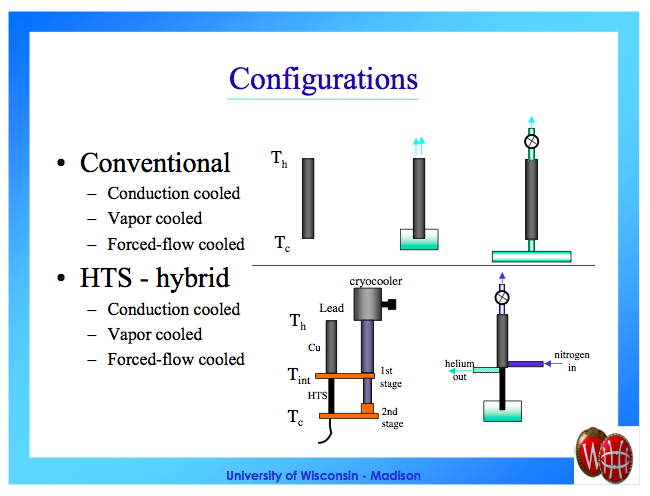 From John Pfotenhauer, 
University of Wisconsin, 
Madison
January, 2017   USPAS
Current Leads  Tom Peterson
4
Current lead design issues, material and dimensions
Material selection 
One seeks a balance of heat conducted down the lead (it must be an electrical conductor, hence thermal conduction is significant) with heat generated within the lead 
The optimum is generally a low RRR copper 
Conductor properties vary over the large temperature range up the lead
Optimize dimensions (length, cross section) 
Many authors present optimized length x current / area (LI/A) for various material parameters and cooling temperatures
January, 2017   USPAS
Current Leads  Tom Peterson
5
Current lead design issues, thermal and fluid dynamic
Heat transfer for convective cooling 
Huge range of fluid temperatures up the lead, hence large changes in fluid density, velocity, convection coefficients 
Cooling conditions – saturated vapor 
Many papers and designs consider current leads for operation in a dewar 
“Self-cooling” in generating saturated vapor from boiling liquid based on heat transfer to bottom of lead 
Very low pressure drop up the lead is required 
Cooling conditions – pressurized helium (subcooled,  supercritical, or gas at the lead base) 
Flow control is independent of heat input 
Heat may be convected into the flow stream passing the lead
January, 2017   USPAS
Current Leads  Tom Peterson
6
Current lead mathematical model
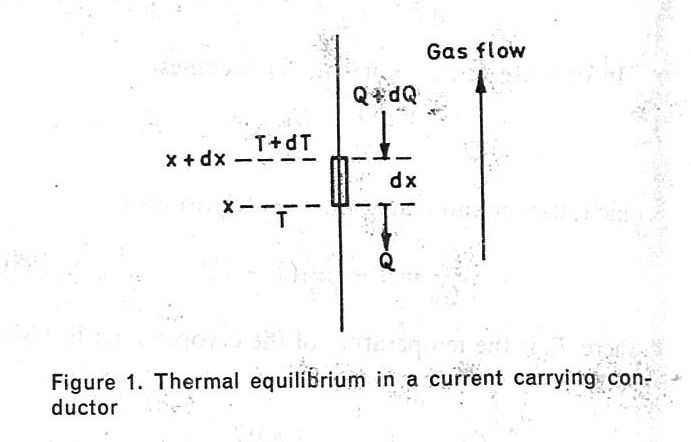 From Lock (ref 1)
January, 2017   USPAS
Current Leads  Tom Peterson
7
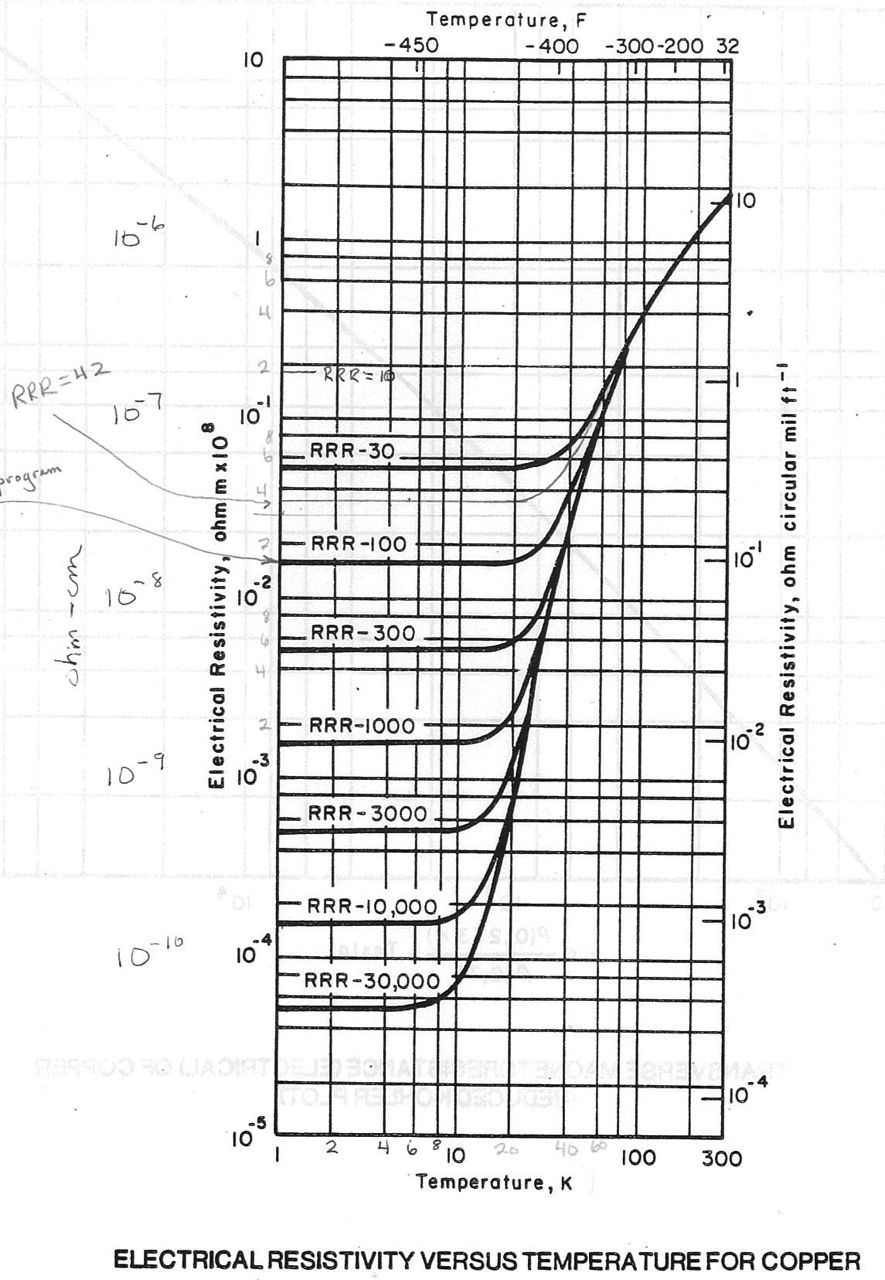 Resistivity of copper vs temperature
January, 2017   USPAS
Current Leads  Tom Peterson
8
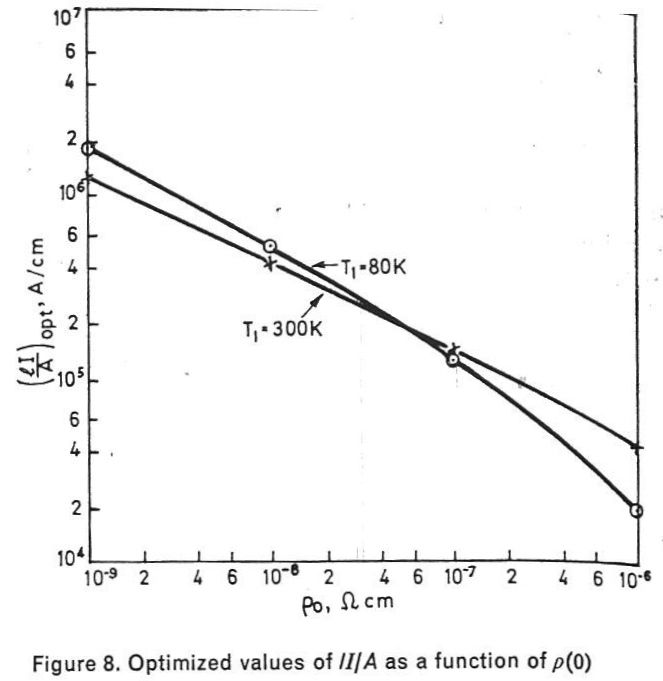 Optimum LI/A from Lock (ref 1)
LI/A = 2.3 x 105 A/cm
January, 2017   USPAS
Current Leads  Tom Peterson
9
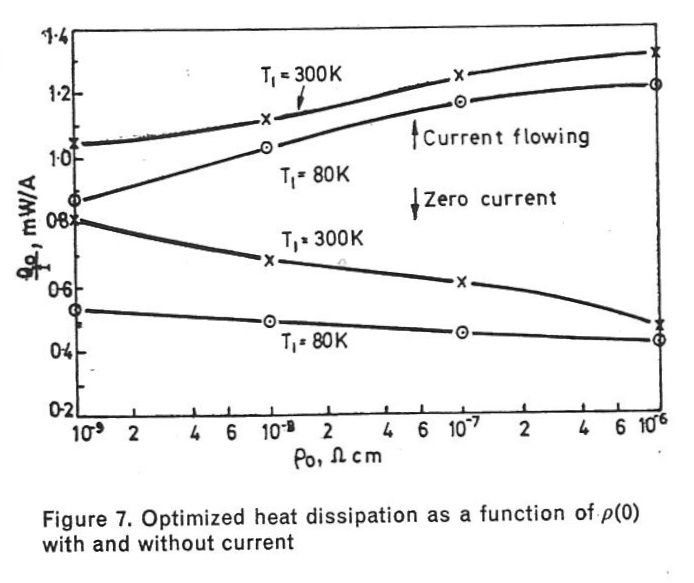 Optimum residual resistivity, from Lock (ref 1)
January, 2017   USPAS
Current Leads  Tom Peterson
10
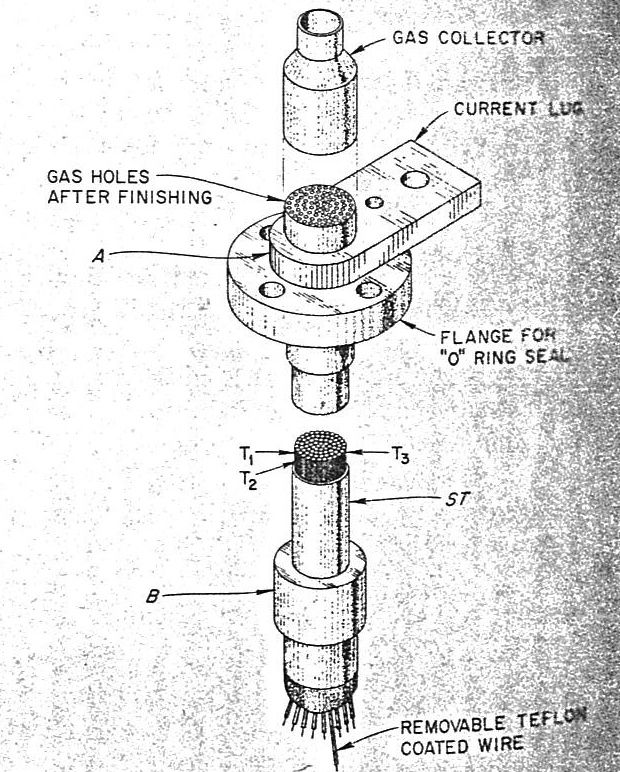 American Magnetics, Inc. (AMI) current lead design by K. R. Efferson (ref 2)
January, 2017   USPAS
Current Leads  Tom Peterson
11
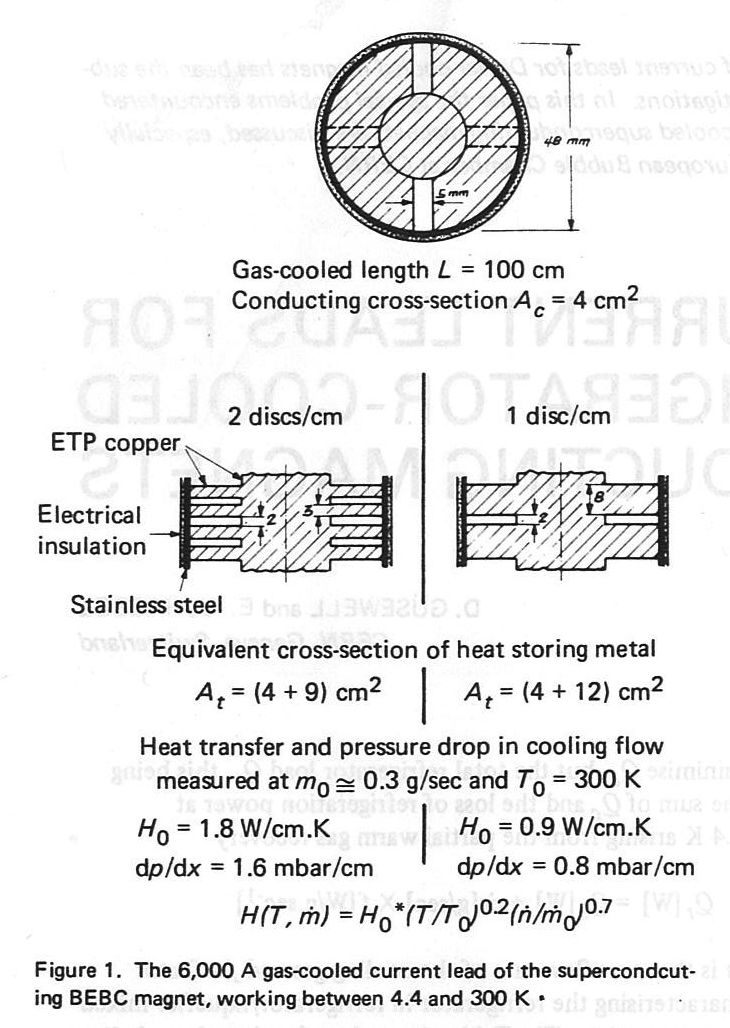 Big European Bubble Chamber (BEBC, CERN) current lead design for heat exchange with the helium gas (ref 3)
January, 2017   USPAS
Current Leads  Tom Peterson
12
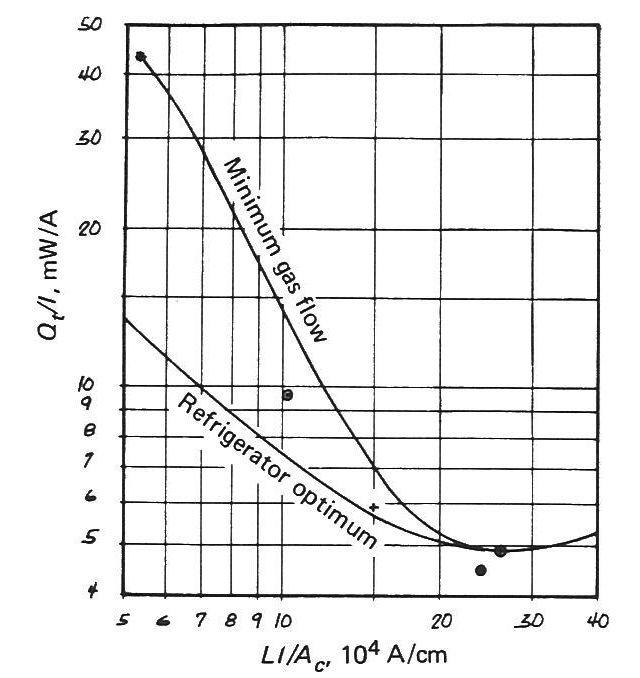 CERN BEBC current lead optimum considering refrigeration as well as current lead flow (ref 3)
LI/A = 2.3 x 105 A/cm
January, 2017   USPAS
Current Leads  Tom Peterson
13
Parameter study for SSC lead
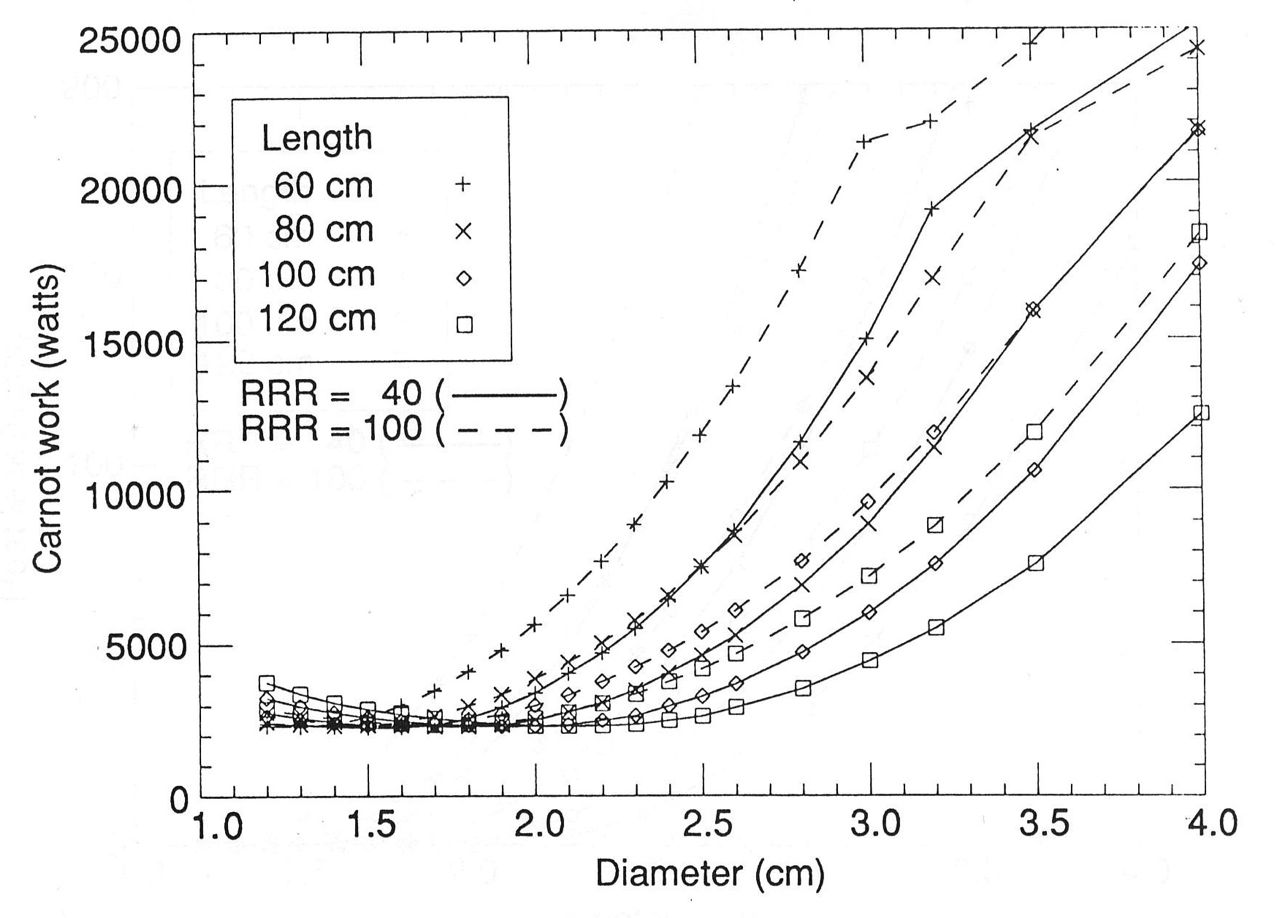 (ref 4)
LI/A = 2.1 x 105 A/cm
January, 2017   USPAS
Current Leads  Tom Peterson
14
Typical temperature distribution
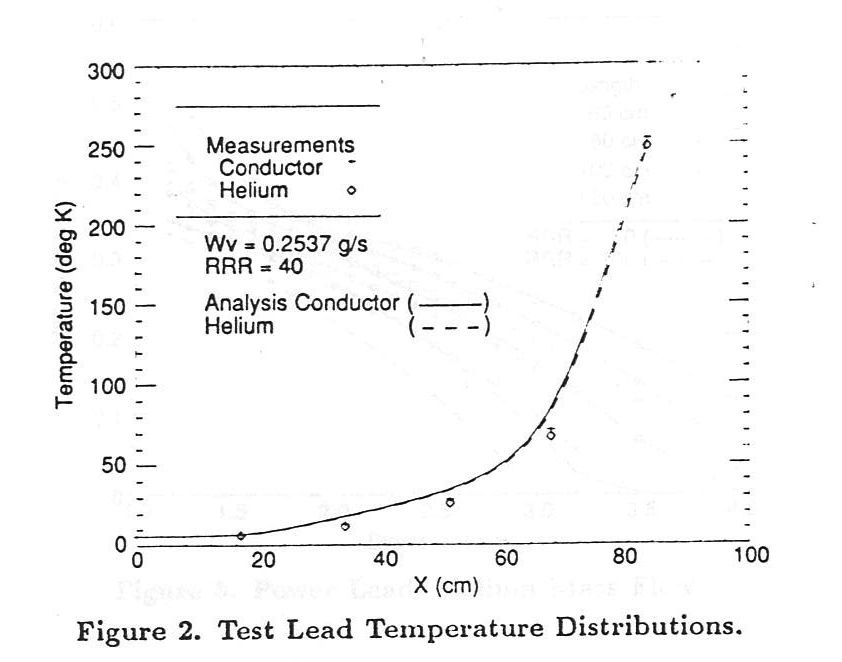 SSC study 
(ref 4)
January, 2017   USPAS
Current Leads  Tom Peterson
15
Voltages in the lead
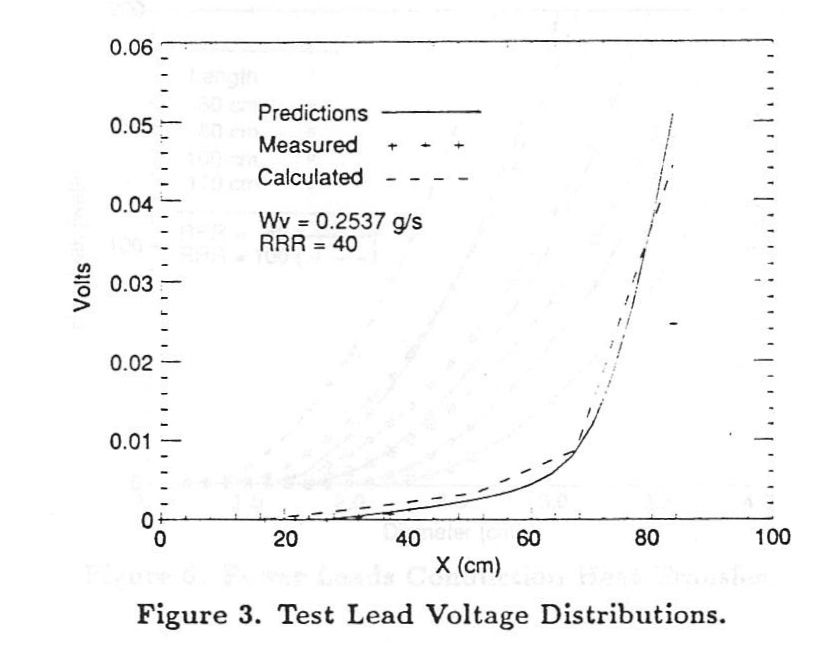 (ref 4)
January, 2017   USPAS
Current Leads  Tom Peterson
16
Lead voltage
The overall voltage in a current lead provides an integrated resistance measurement, so indirectly an integrated temperature measurement 
Lead voltages for forced-flow cooled current leads at Fermilab were all typically in the 40 to 100 mV range, above 100 mV indicating a cooling problem
January, 2017   USPAS
Current Leads  Tom Peterson
17
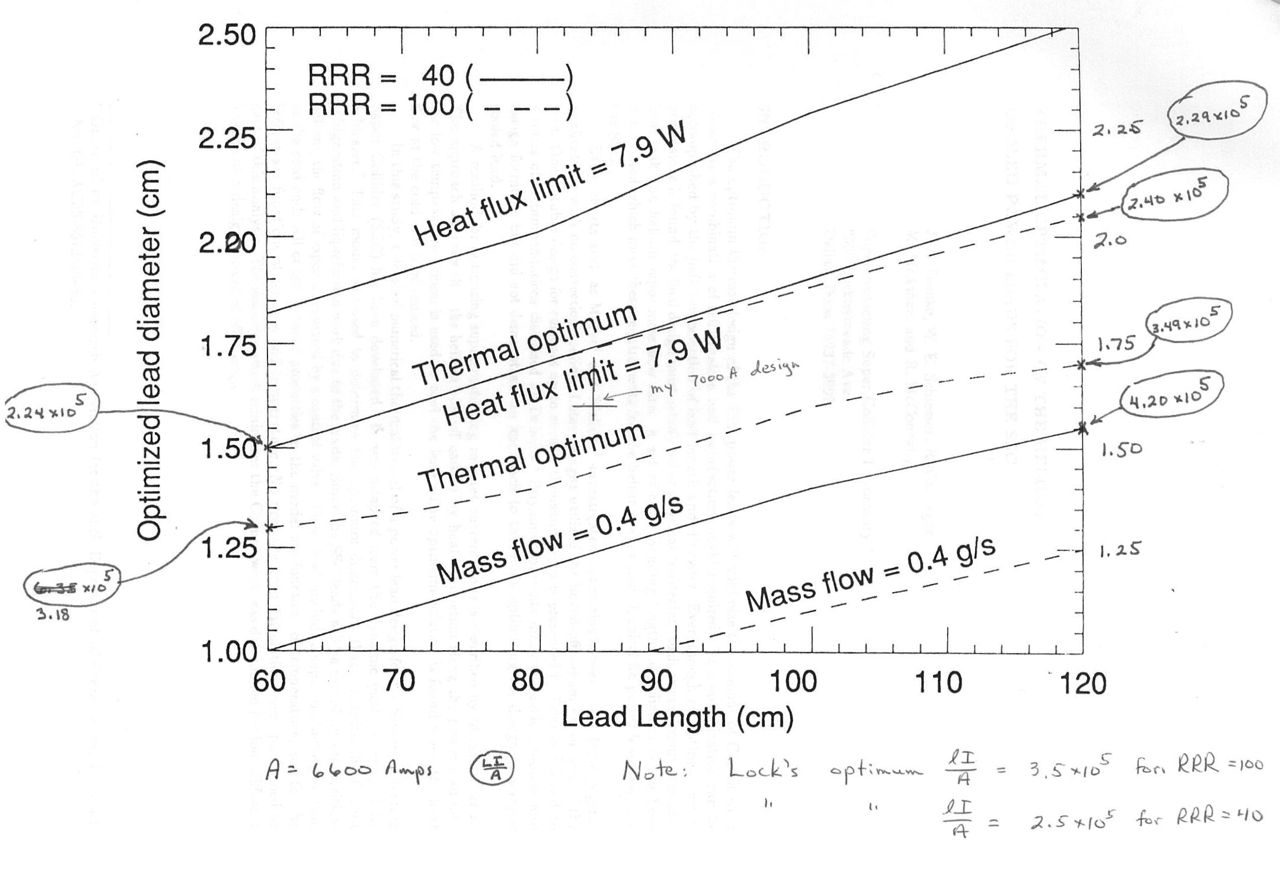 A page from the SSC paper (ref 4) with my notes
January, 2017   USPAS
Current Leads  Tom Peterson
18
Average system-wide current lead flows for the Tevatron at 4 kA (data taken by Tom P., 6 May 1987)
Notes:  feedcan and power spool had very different configurations, 
with better convective cooling at the lead base in the feedcan.  
Average is about 0.4 grams/sec for 4 kA.  
0.1 grams/sec helium cooling per kA was typical also at MTF.
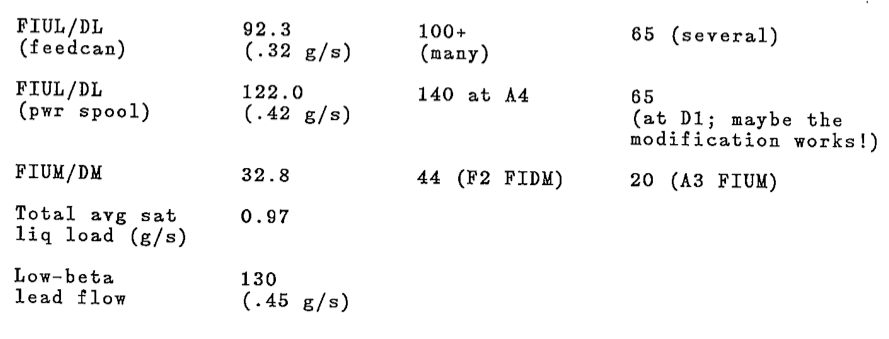 January, 2017   USPAS
Current Leads  Tom Peterson
19
Conductively cooled leads
No counter-current gas flow 
OK for lower current (<100 A) 
Heat load penalty offset by simplification 
Subatmospheric 2 Kelvin space cannot drive lead flow, need another cooling source or conductive cooling 
CERN corrector leads, XFEL magnet leads, others for magnets in 2 K SRF systems
January, 2017   USPAS
Current Leads  Tom Peterson
20
Conductively cooled lead package
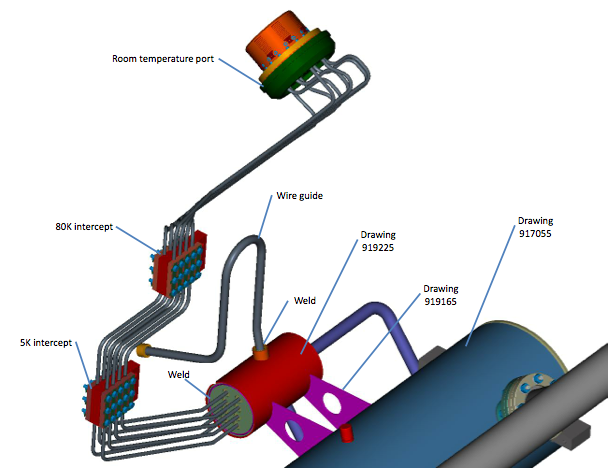 January, 2017   USPAS
Current Leads  Tom Peterson
21
Conductively cooled lead package
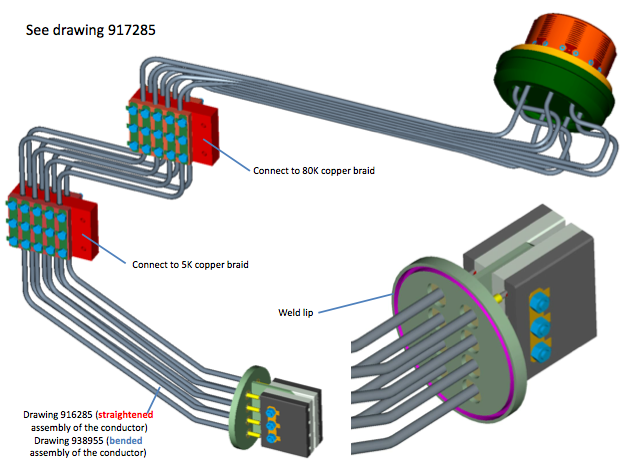 January, 2017   USPAS
Current Leads  Tom Peterson
22
High Temperature Superconductors
Fermilab tested and operated some HTS current leads at 4.5 kA to 6 kA for the Tevatron, and a few of them ran for many years in the Tevatron 
LN2 cooled copper section 
Small helium vapor flow up HTS section 
Very stable and reliable 
Design issues involved solder joints to various conductors (LTS – HTS – copper) and isolation of N2 from helium channels 
See references 5 and 6 for more information
January, 2017   USPAS
Current Leads  Tom Peterson
23
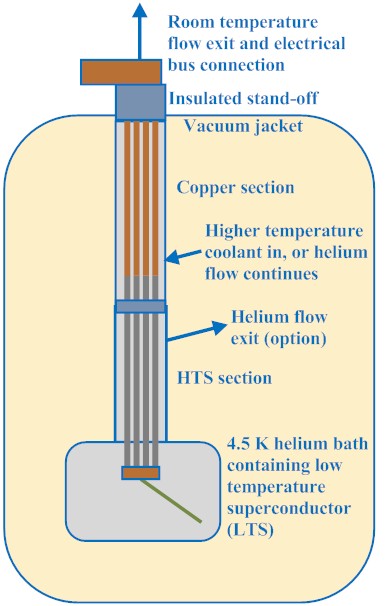 HTS lead arrangement
January, 2017   USPAS
Current Leads  Tom Peterson
24
High Temperature Superconductors
CERN’s LHC current leads for currents above a few 100 amps are HTS leads, helium gas cooled from nominally 20 K gas 
See reference 7 for more information 
The Fermilab/Berkeley collaboration incorporated 7.5 kA HTS current leads into the DFBX feed boxes for the LHC inner triplet magnets, also helium cooled 
http://tdserver1.fnal.gov/peterson/tom/DFBXimages/HTSleads/index.html
January, 2017   USPAS
Current Leads  Tom Peterson
25
7.5 kA HTS leads for DFBX
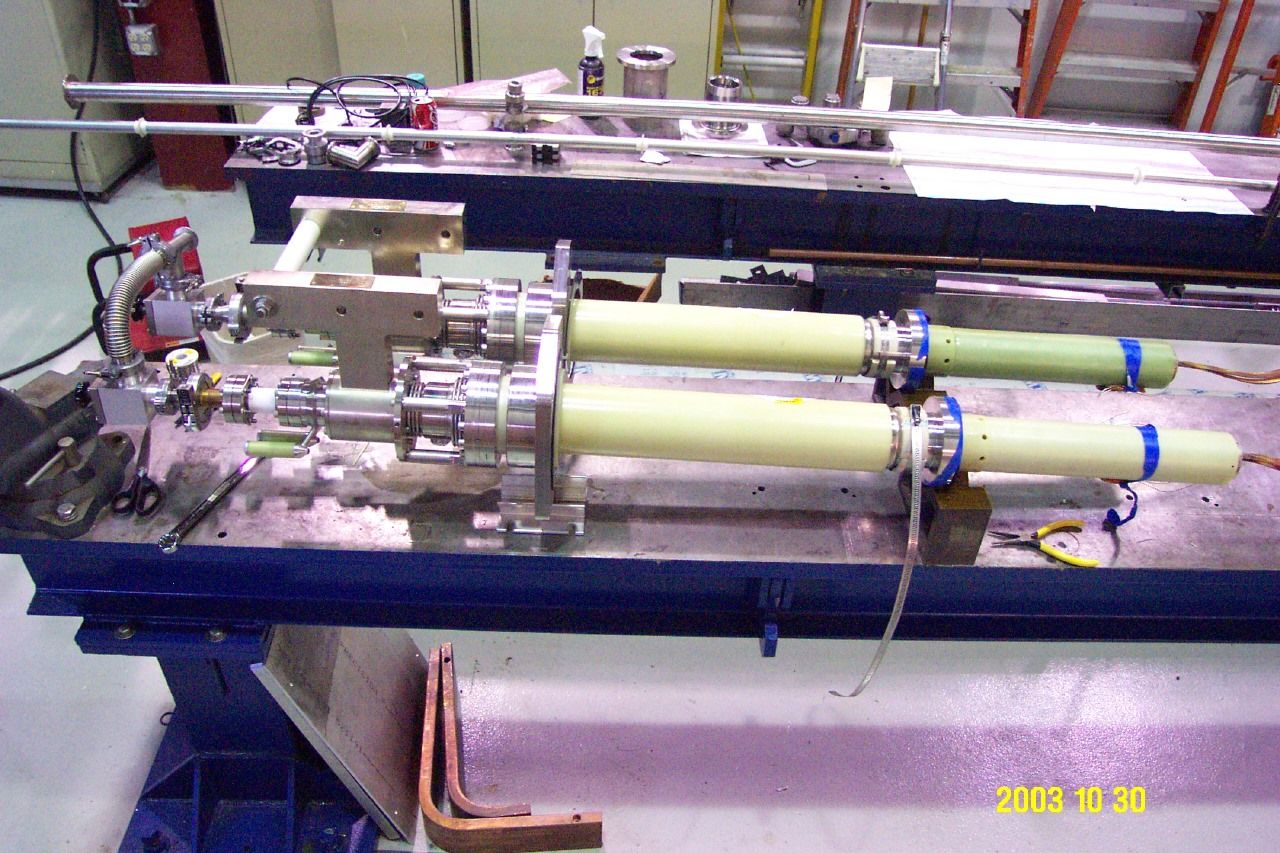 January, 2017   USPAS
Current Leads  Tom Peterson
26
Current lead installation
Most problems today arise with current lead integration into the supply box 
Temperature at top plate 
Leakage of cold seals 
Vacuum or “chimney” enclosure 
Heat transfer around or into lead 
Temperature at joint to superconductor 
Quench avoidance forces higher than optimal current lead flow
DFBX HTS leads
January, 2017   USPAS
Current Leads  Tom Peterson
27
Current leads conclusion
Looks like a nice, one-dimensional problem 
Much good analysis in the literature 
The difficulties arise in implementation 
Integration with the cryostat 
Superconductor-to-copper splice joints or HTS to LTS joints 
Flow balance and control:  heat load at cold end versus frost at warm end, heat exchange not as good as anticipated 
Hi pot problems, electrical stand-off issues 
My advice is to search the literature and access experience regarding leads which you need, but also assume they will require some engineering attention
January, 2017   USPAS
Current Leads  Tom Peterson
28
Current lead references
J.M. Lock, “Optimization of Current Leads into a Cryostat,” Cryogenics, Dec 1969. 
K.R. Efferson, “Helium Vapor Cooled Current Leads,” The Review of Scientific Instruments, Vol 38, No. 12, Dec 1967. 
D. Guesewell and E. –U. Haebel, “Current Leads for Refrigerator-Cooled Large Superconducting Magnets,” 3rd International Conference on High-energy Physics and Nuclear Structure, New York, NY, USA, 8 - 12 Sep 1969. 
J.A. Demko, et al, “Thermal Optimization of the Helium Cooled Power Leads for the SSC,” Proceedings of the Supercollider 4 Conference, New Orleans, 1992. 
G. Citver, S. Feher, T.J. Peterson, C.D. Sylvester, “ Thermal Tests of 6 kA HTS Current Leads for the Tevatron,” Advances in Cryogenic Engineering, Vol. 45B, pg. 1549.
January, 2017   USPAS
Current Leads  Tom Peterson
29
Current lead references
J. Brandt, S. Feher, T.J. Peterson, W.M. Soyars, “HTS Leads in the Tevatron,” Advances in Cryogenic Engineering, Vol. 47A, pg. 567. 
A. Ballarino, S. Mathot, and D. Milani, “13000 A HTS Current Leads for the LHC Accelerator: from Conceptual Design to Prototype Validation,” LHC Project Report 696, Presented at the 6th European Conference on Applied Superconductivity (EUCAS 2003) 14-18 September 2003. 
T.P. Andersen, V. Benda, B. Vullierme, “600 A Current Leads with Dry and Compact Warm Terminals,” LHC Project Report 605 
A. Ballarino, “Conduction-Cooled 60 A Resistive Current Leads for LHC Dipole Correctors,” LHC Project Report 691
January, 2017   USPAS
Current Leads  Tom Peterson
30